A Perícia Médica Ortopédica
Dr. Jonas Aparecido Borracini
Médico Ortopedista e Traumatologista
Membro Titular da Sociedade Brasileira de Ortopedia e Traumatologia (SBOT)
Membro da Sociedade Brasileira de Quadril (SBQ)
Membro Titular da Associação Brasileira de Medicina Legal e Perícias Médicas (ABMLPM)
Chefe do Serviço de Residência Médica em Ortopedia e Traumatologia do Hospital Fernando Mauro Pires da Rocha
Diretor do Núcleo de Perícias Clínicas do Instituto de Medicina Social e Criminologia de São Paulo (IMESC)
Perito do Juizado Especial Federal de São Paulo e Barueri
Perito de Varas Previdenciárias e Cíveis Federais



jonas.borracini@imesc.sp.gov.br
A Perícia Médica ortopédica
Objetivo
Definir conceitos
Sugerir uma normatização de roteiro
Estabelecer critérios técnicos
A Perícia Médica ortopédica
INTRODUção
* 2,32 milhões de benefícios concedidos em 2006 (9%  dos trabalhadores formais).
* Despesas previdenciárias:
1988: 2,5% do PIB
2015: 7% do PIB
* Perícias realizadas e entrgues no JEF SP
Período de 01.05.2013 a 12.05.2016:     67.601
A Perícia Médica ortopédica
História clínica e profissiográfica
Exame clínico geral e ortopédico
Análise dos exames subsidiários e relatório médicos
Discussão
Conclusão
Respostas aos quesitos do Juízo e das partes
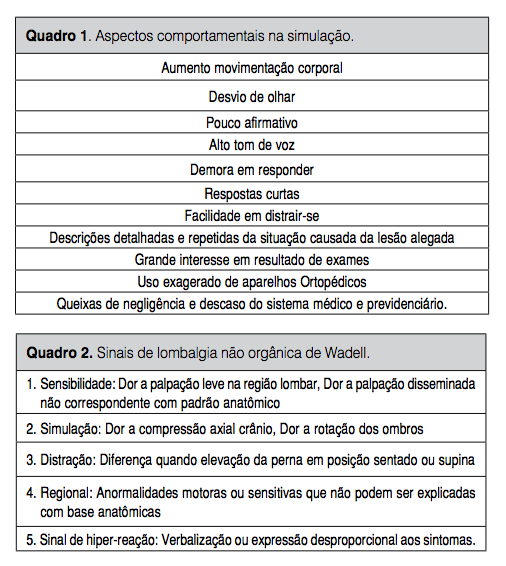 A Perícia Médica ortopédica
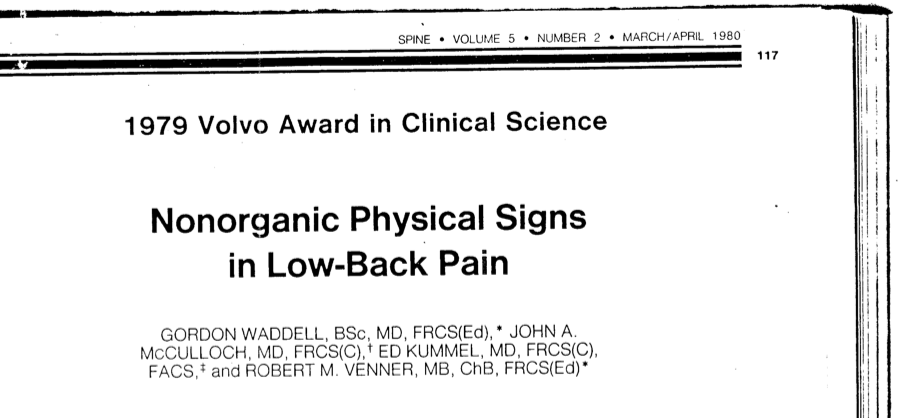 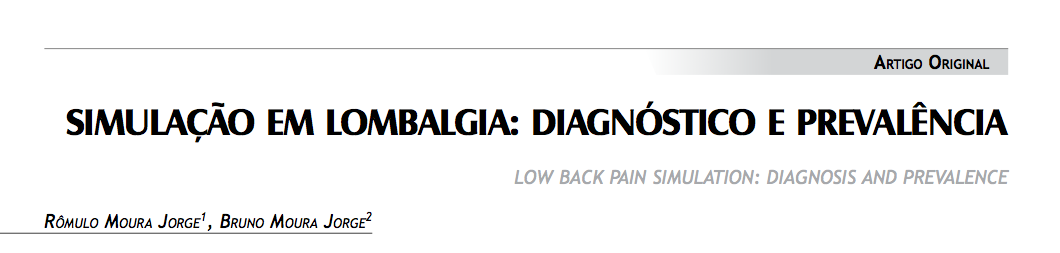 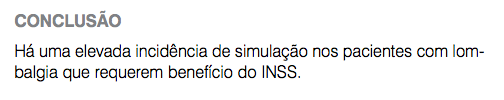 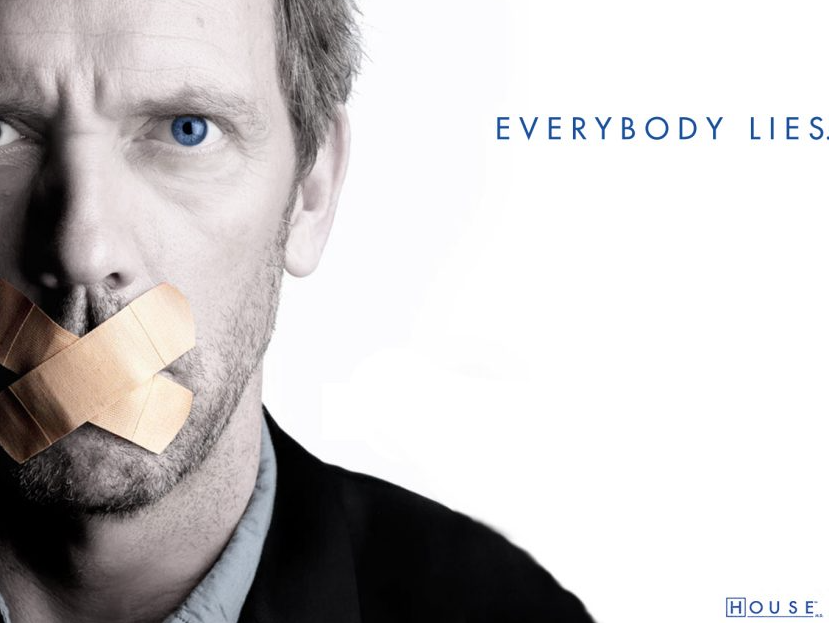 ATENÇÃO
Simulação
Metassimulação
Dissimulação
A Perícia Médica ortopédica
História Clínica e Profissiográfica
Sintomas (Tempo, Causa e Repercussões Clínicas).
Limitação para o trabalho - CBO (?)
Faz seguimento (?)
Patologias associadas
A Perícia Médica ortopédica
HisTória Clínica e Profissiográfica
O que buscar no exame clínico (Patologias)
Como buscar (Testes)
O que esperar encontrar
A Perícia Médica ortopédica
Exame Clínico Geral e Especial
Validar a história clínica através da observação clínica e dos testes especiais.
Determinar as limitações
A Perícia Médica ortopédica
Exame Clínico Geral e Especial
Há Incapacidade (?)
Tipo (?)
permanente
Total
Temporária
incapacidade
welintoN
Parcial
A Perícia Médica ortopédica
Análise dos Exames Subsidiários e Relatórios Médicos
Confrontar os dados de exame clínico
Determinar data de início da patologia e do início incapacidade
Estimar prognóstico de tratamento
Tempo de reavaliação
A Perícia Médica ortopédica
discussão
Discorrer brevemente sobre  a patologia e as limitações observadas
Definir a existência ou não de incapacidade (Relacionar com as atividades desempenhadas).
Definir o tipo de incapacidade.
Parcial (Reabilitação ?) **
Definir data de início da doença e incapacidade.
Período de reavaliação.
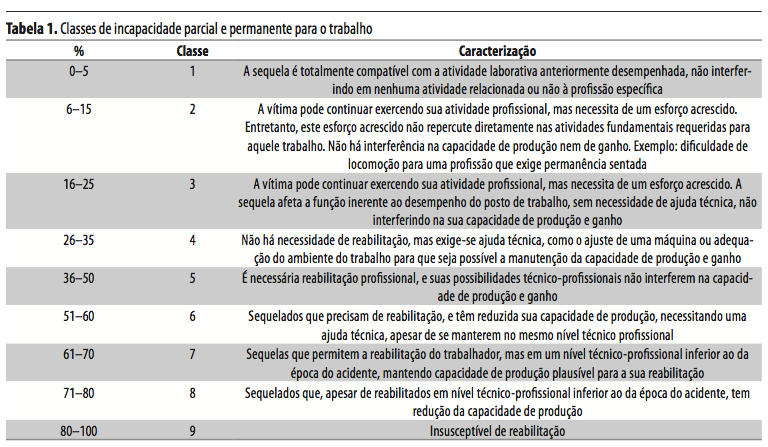 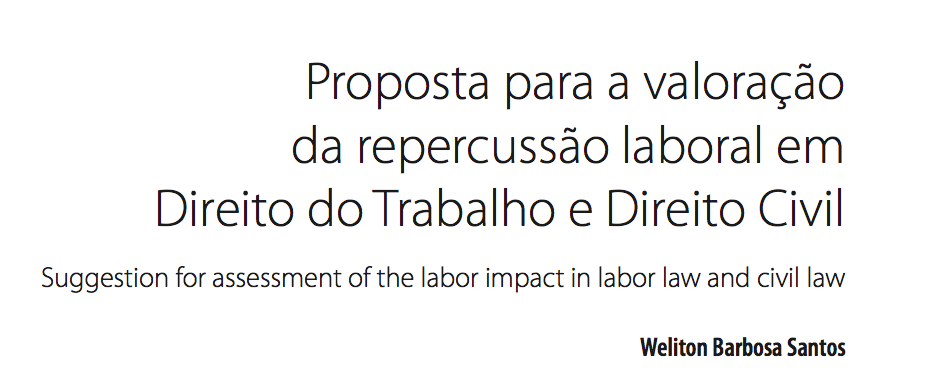 A Perícia Médica ortopédica
Conclusão e Quesitos
Objetividade
Definir  a patologia
Caracterizar o tipo de Incapacidade, justificando frente a atividade desempenhada 
Definir as datas importantes (DID, DII)
Períodos
Quem sabe conceitos faz os seus próprios métodos